OSCE Presentation
RTSKH
OSCE - format
4 Questions. 10 points each.
Case 1
30 year old lady
Requested by a friend to binge drink in order to exchange for a loan
1 bottle of whisky, 1 bottle of champagne, and red wine
Vomited multiple times
Called 999 by 7 year old son
In cubicle, too drunk and weak to provide history
Case 1
BP stable
Pulse 103
E3V3M5
Afebrile
Alcohol smell
Chest clear
Abdomen soft and nontender
An ECG was taken
Case 1 - ECG
Case 1 Q1
Besides sinus tachycardia, list 4 ECG features seen. (2 marks)
Case 1 Q1
Diffuse ST depression

Diffuse T wave inversion

Prominent U waves

Long QU (apparent long QT)
Case 1 Q2
A. What is the diagnosis? (1 mark)

B. Name 4 blood tests you would consider to conduct as related to the above diagnosis. (2 marks)
Case 1 Q2
A.	-Hypokalemia (0.5 mark)
		-Hypokalemic hypochloremic alkalosis (1 				 mark)

B. 	-RFT (0.5 mark each)
		-ABG
	-Serum chloride
	-Serum magnesium
Case 1 Q3
Give your management to the patient. (2 marks)
Case 1 Q3
Any 4 of the below, 0.5 marks each
R room, IV access, oxygen, cardiac monitor
Consider intubation for decreased GCS and repeated vomiting
K supplement
IVF K (10mmol K in 100ml NS in 30 min, max via P line)
Blood tests including alcohol / toxicology level – drugs will prolong QT
ICU consultation
Psychiatric consultation
Refer MSW
Case 1 Q4
While the patient is being monitored and was under treatment, she suddenly collapsed . Cardiac monitor rhythm  strip showed:
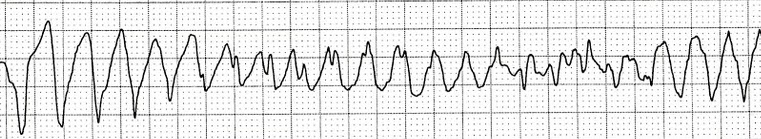 Case 1 Q4
A. What is the rhythm diagnosis and mechanism behind it? (1 mark)

B. What is the specific treatment? (2 marks)
Case 1 Q4
A	-R on T leading to Torsade de Pointes 

B	-Defibrillation 
		-Magnesium sulfate 1-2g in 30-60 seconds, can be repeated in 5 minutes
Case 2
A 42 years old lady complained of twisting injury to her left ankle after jumping from a rock about 1 meter from the ground during hiking
Managed to walk immediately but called GFS later because of increasing pain
No other injury complained

Examination showed tenderness and swelling over the medial and anterior aspect of left ankle 

X-rays of her left ankle were taken
Case 2 Q1
Case 2 Q1
Describe the x-rays findings. (1 mark)
Case 2 Q1
Tibial pilon fracture ( fracture of distal tibia with intra-articular involvement)

Or

Fracture of anterolateral tubercle of tibia
Case 2 Q2
What is the significance of this fracture? (1 mark)
Case 2 Q2
Syndesmosis injury or instability
Case 2 Q3
Name 2 clinical tests you may want to perform? ( 2 marks)
Case 2 Q3
Midcalf squeeze test (Hopkin’s test)
compression of tibia and fibula at midcalf level causes pain at syndesmosis

External rotation stress test
pain over syndesmosis is elicited with external rotation/dorsiflexion of the foot with knee and hip flexed to 90 degrees
Case 3 Q3
Case 2 Q4
What other view of the left ankle you may order? ( 1 mark)
Case 2 Q4
External rotation stress view

Or 

Weight bearing mortise view
Case 2 Q5
Radiography of what other region you may also want to take? ( 1 mark)
Case 2 Q5
Whole left lower leg / whole left tibia and fibula
Case 2 Q6
Case 2 Q6
What is the name of this kind of fracture? (1mark)
Case 2 Q6
Maisonneuve fracture of left lower leg 
Maisonneuve fracture is the combination of a spiral fracture of the proximal fibula and unstable ankle injury which could manifest radiographically by widening of the ankle joint due to distal tibiofibular syndesmosis and/or deltoid ligament disruption, or fracture of the medial malleolus.
Case 2 Q7
CT scan of left lower leg was performed. Describe the CT findings. (1 mark)
Case 2 Q7
Case 2 Q7
Case 2 Q7
Fracture of proximal fibula

Fracture of anterolateral tubercle of tibia

Fracture of posterior tubercle of tibia
Case 2 Q8
Name the 2 important ligaments that were injured according to the CT findings. ( 2 marks)
Case 2 Q8
Anterior inferior tibiofibular ligament

posterior inferior tibiofibular ligament / transverse tibiofibular ligament
Case 2 Q8
Case 3
Male 84
Hx of HT
Accidentally fell backward in HK Stadium, down 2-3 steps of stairs
On arrival, E1V1M5, BP 134/84mmHg P86/min, RR18/min, SpO2 100%
Pupils 4mm equal sluggish response to light
Large hematoma with wound over posterior scalp
CT brain was performed
Case 3
Case 3
Case 3
Case 3 Q1
Give 4 significant CT findings. (4 marks)
Case 3 Q1
Any 4 of below: 
Traumatic SAH
Traumatic SDH
Depressed skull fracture
Cerebral contusion
Intracranial foreign body
Pneumocephaly
Cerebral edema / mid-line shift
Extracranial soft tissue swelling
Case 3 Q2
You decided for intubation.
A. What precaution you have to consider while performing intubation? (1 mark)

B. What is the critical value of monitoring parameter to prevent hyperventilation? (1 mark)
Case 3 Q2
A. Endotracheal intubation with cervical in-line immobilization under rapid sequence induction


B. PaCO2 / ETCO2 maintained ≥ 25mmHg
Case 3 Q3
Name 4 mode of bedside clinical investigations you may consider for this patient. (0.5 marks x 4)
Case 3 Q3
X-rays – trauma series: X-rays chest, cervical spines, pelvis

USG – eFAST

ECG

Blood tests – H’stix or blood glucose, CBP, LRFT, clotting profiles, ABG, X-match
Case 3 Q4
What prophylactic measures you may consider for this patient? (2 marks)
Case 3 Q4
Any 2 of below:

Prophylactic antibiotic

Prophylactic hypothermia

Prophylactic hyperosmolar therapy

Prophylactic anti-convulsant

Prophylactic transamin
Case 3 Q4
Prophylactic antibiotics
For skull base fracture?
	- Low incidence, not indicated
	- Journal of Clinical Neuroscience; Mar2016, Vol. 25
For depressed skull fracture?
- Open vs closed
- Open : one single dose preoperatively
For penetrating head injury?
- no RCT, observational cohort only, presumptive antibiotic indicated, Journal of Trauma and Acute Care Surgery, volume 81(4), October 2016
Case 3 Q4
Prophylactic hypothermia – when and how
Reduce tissue damage related to CNS trauma
Reduce ICP – temporizing
Prophylactic – apply before ICP elevation
Therapeutic – apply after ICP raised
Evidence: Level ll b – Early (<2.5hours after onset) and short-term (<48 hours post injury) prophylactic hypothermia is not recommended to improve outcomes in patients with diffuse TBI
Prophylactic hypothermia: may consider after 2.5 hours post injury for at least 48 hours, 32-35C
Case 3 Q4
Prophylactic hyperosmolar therapy (normal serum 287mOsmol/L)
For increased ICP (maintain ICP <20mmHg)
Mannitol bolus (0.25-1g/kg)
Fast onset, no need for central line, requires foley
HypoK, alkalosis, hyperglycemia, renal failure
Hypertonic saline (2%-23% saline), bolus and continuous infusion
Requires central line, beware of fluid overload
Current trend: favors hypertonic saline
COBI (COntinuous hyperosmolar therapy in traumatic Brain-Injured patients) trial
[Speaker Notes: Mannitol may not reduce mortality in patients with acute traumatic brain injury (level 2 [mid-level] evidence)
based on Cochrane review with limited evidence]
Case 3 Q4
Prophylactic anticonvulsant
	
	- Prophylactic antiepileptics after severe head injury may be effective in reducing early seizures, but not associated with differences in occurrences of late seizures, death, or neurological disability Level II
	- Phenytoin recommended to decrease incidence of early posttraumatic seizures (within 7 days of injury), when overall benefit likely to outweigh complications associated with treatment; early posttraumatic seizures have not been associated with worse outcomes (BTF IIa)
Case 3 Q4
Transamin / Tranexamic acid – anti-fibrinolytic

- 1g over 10 mins loading, then 1g infusion over 8 hours

- Tranexamic acid may reduce all-cause mortality and progressive intracranial hemorrhage in patients with acute traumatic brain injury (level II)

- Tranexamic acid might reduce mortality in patients with traumatic brain injury BMJ 2011 Jul 1;343
Case 4
A 50 years old gentleman went to play paragliding. When he was about to land,  he lost his balance and sustained hyper-plantarflexion injury to his right ankle then landed onto his left shoulder.
He complained of severe pain over his right ankle and left shoulder. 
He was not able to walk as his right ankle was clearly deformed. He was able to move his left shoulder, although there was tenderness over his left acromioclavicular joint.
Case 4 Q1
X-rays of his left ACJ was taken.
Case 4 Q1
Case 4 Q1
What is the diagnosis? (1 mark)

What is the classification system to the above injury? (1 mark)

What is the normal width of the ACJ in adults? (1 mark)
Case 4 Q1
Left ACJ Type III injury

Rockwood Classification of Acromioclavicular Joint Separation

1-3mm
Rockwood Classification of Acromioclavicular Joint Separation
Case 4 Q2
Name 2 other views of the shoulder you may also want to order if fracture of the coracoid process is suspected. (2 marks)
Case 4 Q2
Any 2 of below (0.5 marks x 2)

Zanca view of shoulder 

AP view of glenoid

Axillary view of shoulder
Case 4 Q2
Zanca view: AP with 10 - 15 degrees cephalic tilt
Case 4 Q2
[Speaker Notes: Upper: AP view, Lower: Zanca view]
Case 4 Q2
Axillary view demonstrating fracture of the coracoid process
Case 4 Q3
X-rays of patient’s right ankle and foot were taken.
Case 4 Q3
Case 4 Q3
Case 4 Q3
Describe the radiological findings. (1 marks)
Case 4 Q3
Tri-malleolar fracture of right ankle

Dislocation of ankle
Case 4 Q4
You proposed performing closed reduction to his right ankle under procedural sedation, and propofol was the agent you had chosen. 
What is the normal dosage of propofol you will give? (1 mark)
Name 2 parameters you would like to monitor during the procedure? (1 mark)
Case 4 Q4
Dosage of Propofol for procedural sedation: 0.5 - 1mg /kg

Blood pressure, end-tidal CO2, oxygen saturation, conscious level (GCS/ sedation score – Ramsay sedation scale, Richmond agitation-sedation scale etc)
Case 4 Q5
Under adequate sedation and correct technique, you tried to perform closed reduction of his right ankle for the patient. However the procedure was unsuccessful. What is the likely cause? (1 mark)
Case 4 Q5
Entrapment or posterior dislocation of the fractured distal fibula fragment behind tibial incisura fibularis
Case 4 Q5
Case 4 Q6
What is the diagnosis with respect to the condition in his right ankle? (1 mark)
Case 4 Q6
Bosworth fracture-dislocation
Thank you